Confined Space Safety
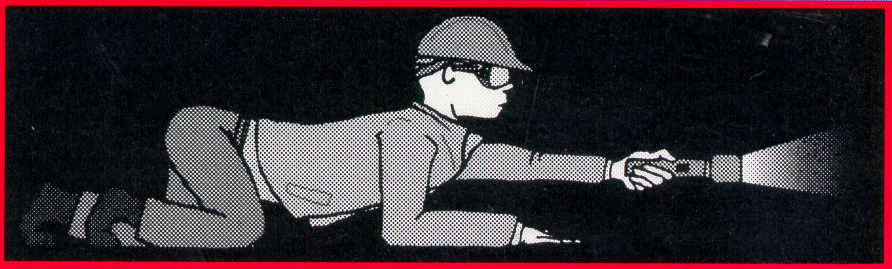 Terminal Learning Objective
Upon the successful completion of this module, participants will have a greater understanding of confined spaces, their hazards, and the methods to control those hazards
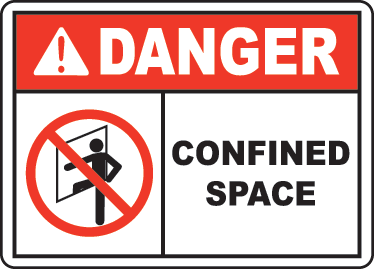 [Speaker Notes: TRAINER SAYS: 
The primary purpose for this training session is to make sure that you as a participant in this train the trainer class learn effective training and presentation techniques well enough to become an effective outreach trainer. 
The objective is to show you some simple yet powerful presentation and training techniques.]
Enabling Learning Objectives
In this module, we will:
Describe the characteristics of confined spaces
Define Permit-Required Confined Spaces and Non-Permit-Required Confined Spaces and the hazards associated with these spaces
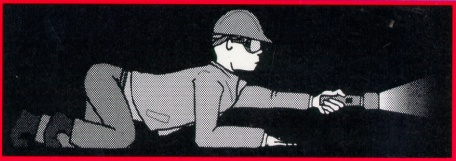 Enabling Learning Objectives
In this module, we will:
List the elements of the Entry Permit
Discuss how the hazards are managed, including atmospheric testing and ventilation
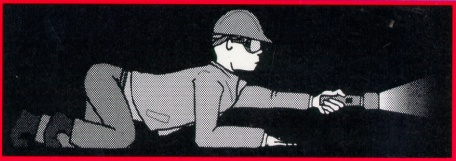 Enabling Learning Objectives
Describe the responsibilities of the entry supervisor, attendant, and entrant
and
Define and discuss the three types of rescue scenarios:  self-rescue, non-entry rescue, and entry rescue
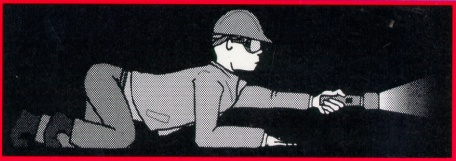 Accidents Within Confined Spaces
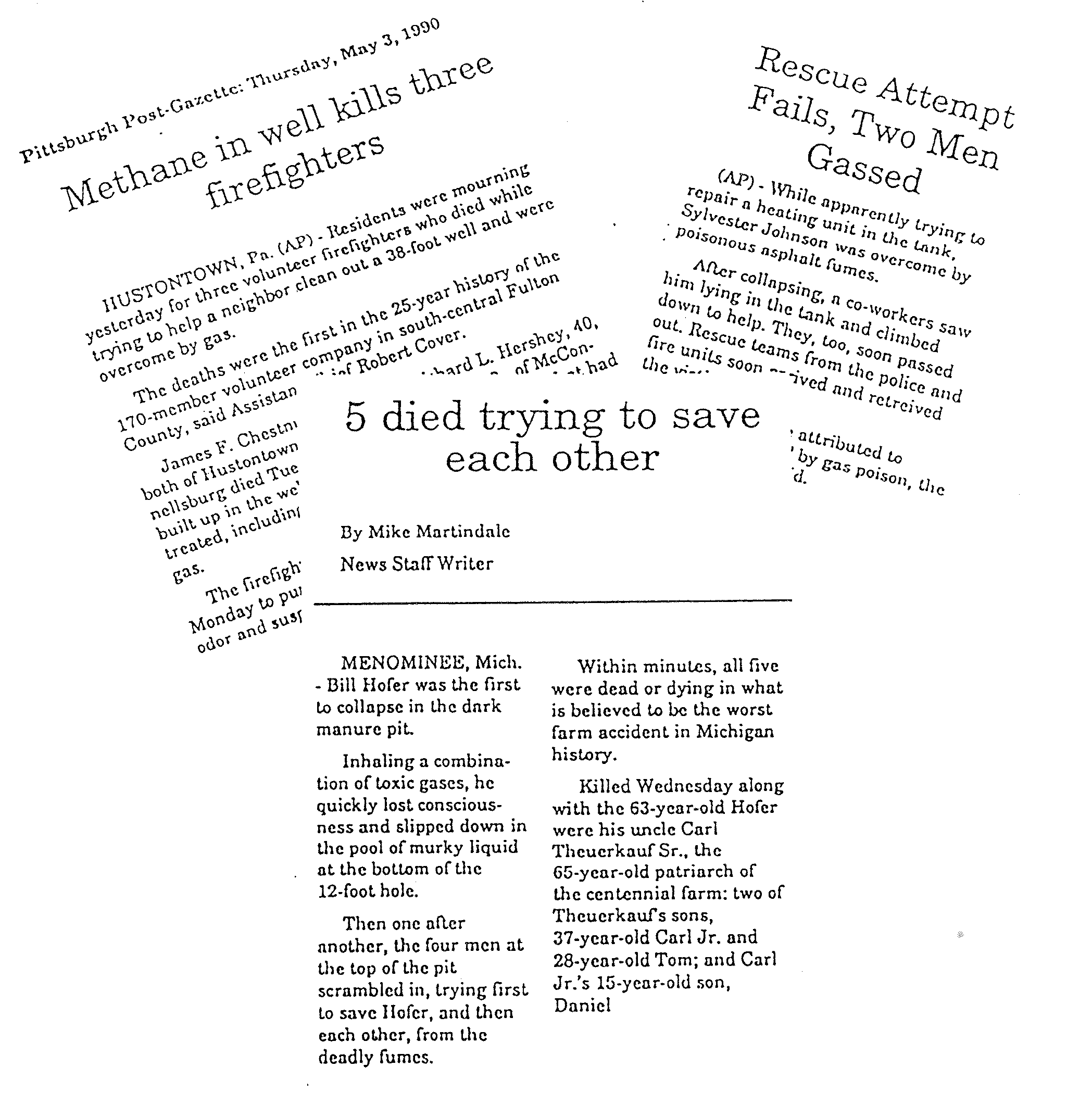 92 Fatalities 
per Year
Accidents Within Confined Spaces
Following proper procedures will prevent 80 – 90% of these accidents.
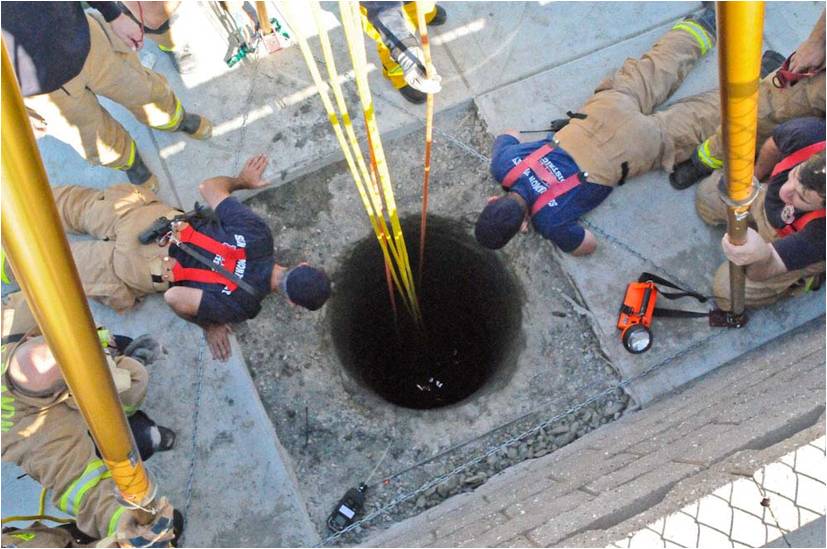 Predictable = Preventable
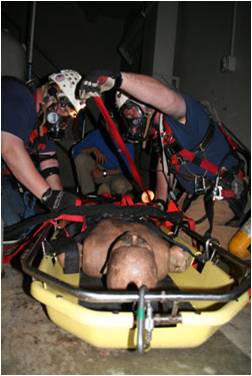 If we understand the hazards, every accident can be predicted. 

Therefore, they can be prevented.
If we can keep one worker from getting into trouble in a confined space, we will be saving two or three.
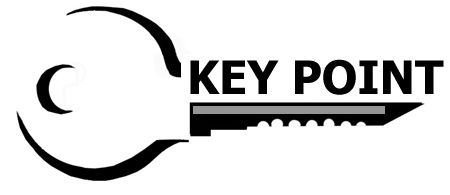 65% of the people who die in these spaces are would-be rescuers — people who see someone passed out and in trouble, so they jump in to help the victim.
Confined Spaces and Permit Spaces
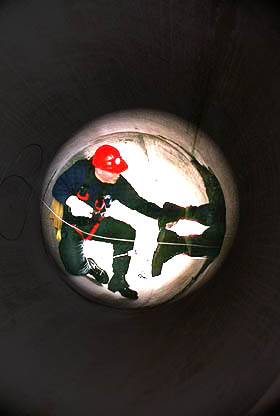 Confined Space Characteristics:

Large enough to enter

Limited entry & exit openings

Not designed for continuous occupancy
A Permit-Required Confined Space is . . .
A confined space with one or more of the following:

Hazardous atmosphere (or potential)
Engulfment potential
Entrapment potential
Other serious safety/health hazard
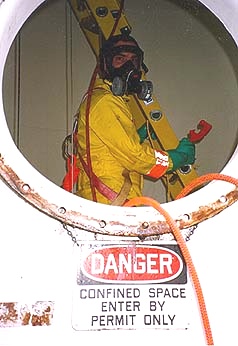 Hazards of Permit Spaces
Design and use-caused hazards
Hazardous atmosphere, engulfing material, sloping walls or floor 
Work-caused hazards
Work activities can create serious hazards including hazardous atmospheres, noise and heat
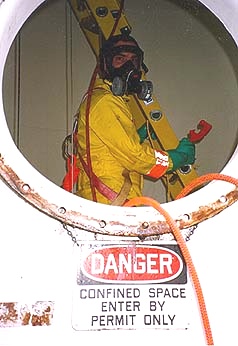 Permit Program Components
Identify confined & permit spaces
Assess the hazards
Determine how to manage/control hazards
Produce entry procedures
Develop entry permit
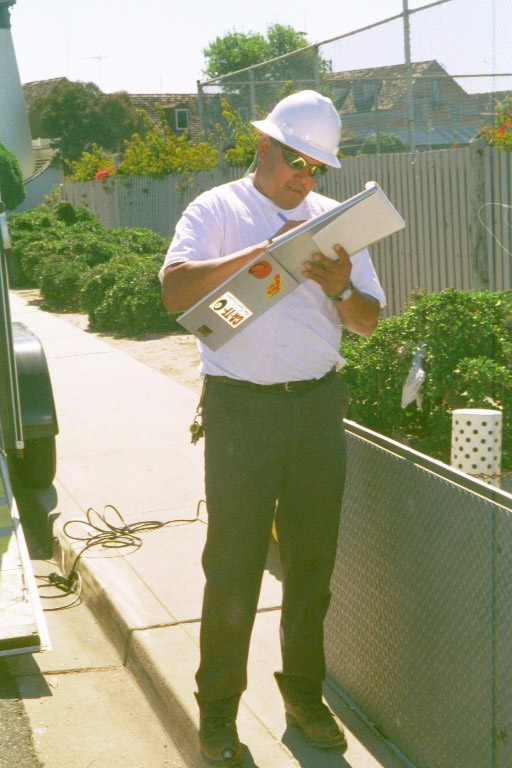 The Permit
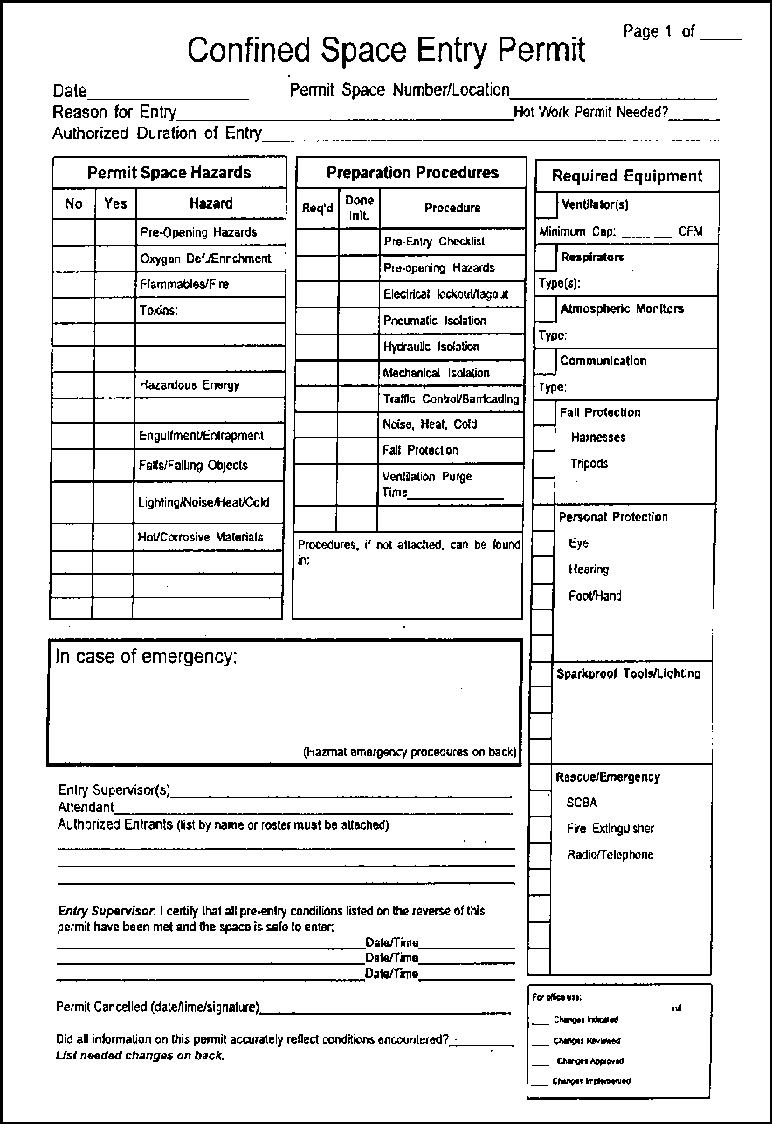 Permit Space

Purpose of entry

Date & authorized duration of the permit

Authorized entrants

Attendants
The Permit
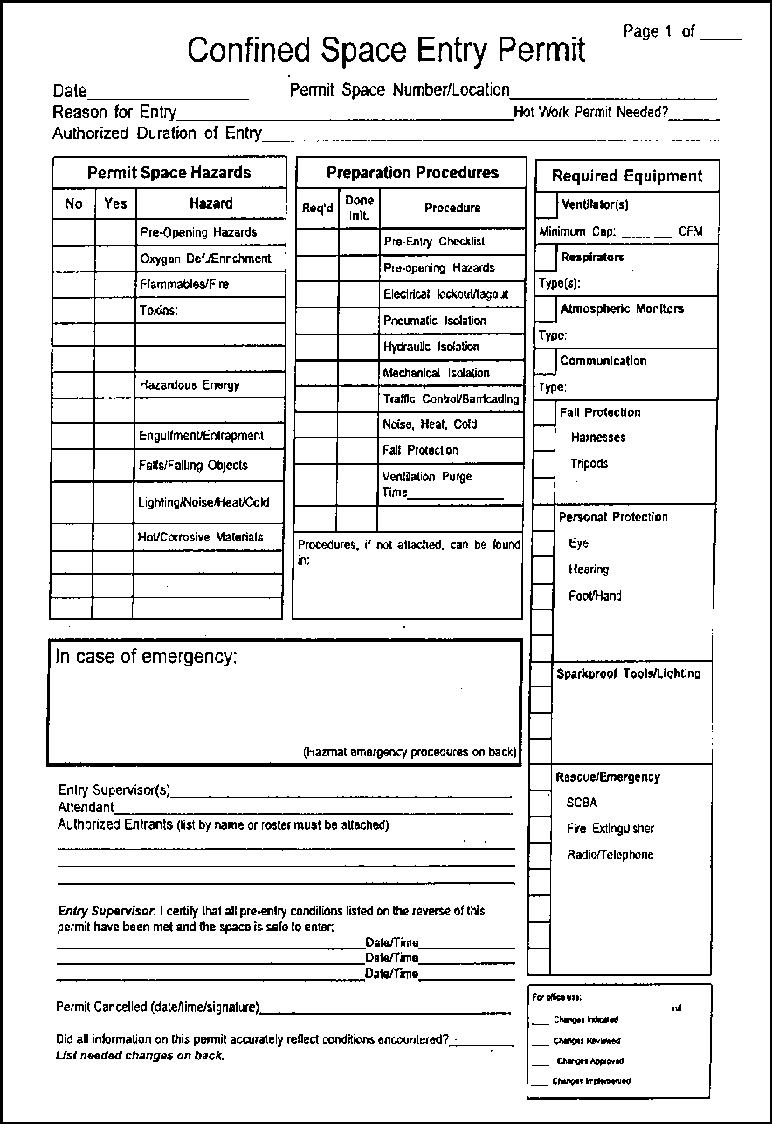 Entry Supervisor

Hazards of the space

Hazard control procedures

Emergency procedures

Equipment

Other information
The Permit (cont.)
Permits should be posted at the entrance of the confined space.

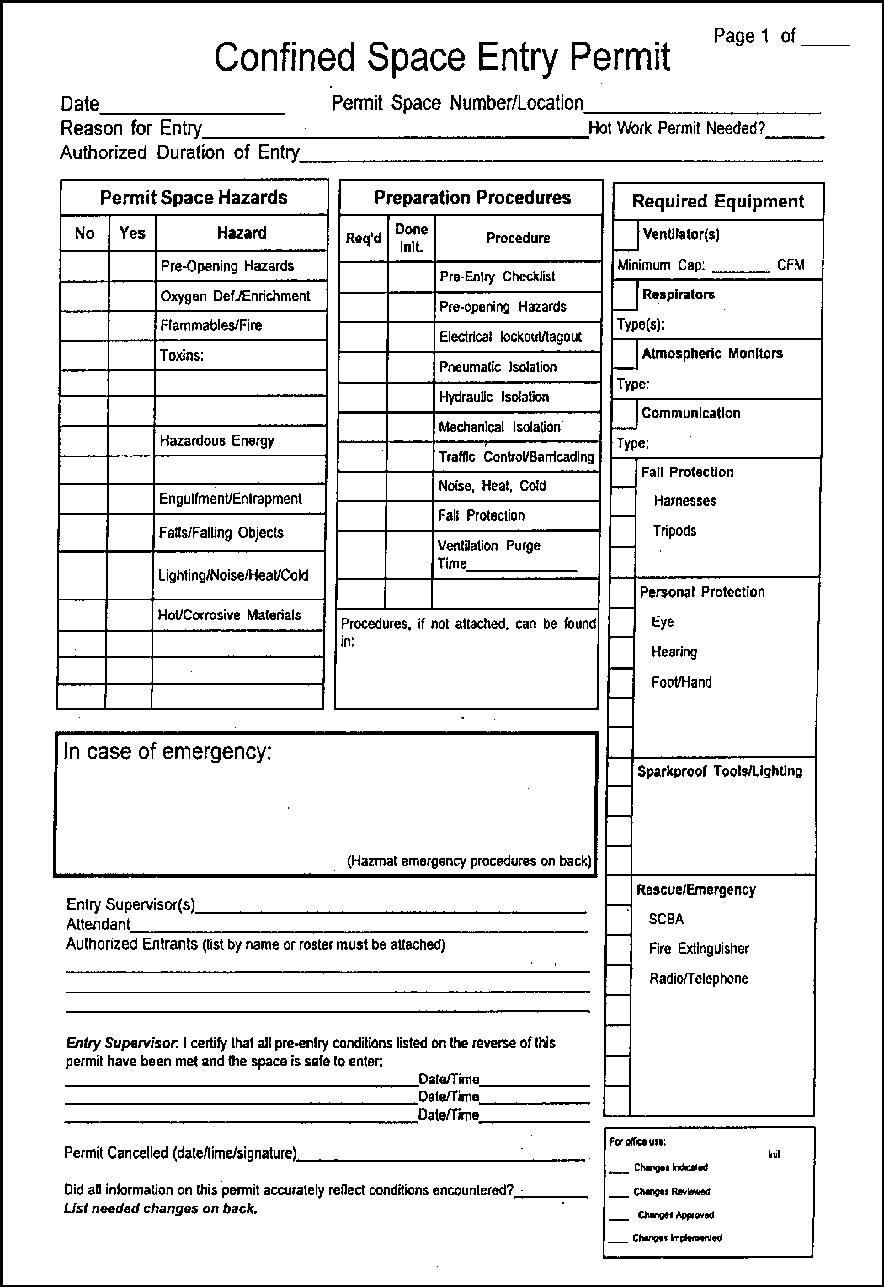 Entrant’s Responsibilities
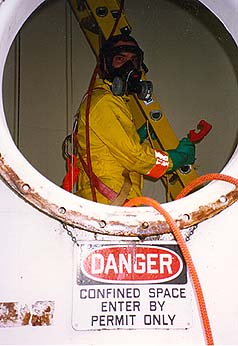 Know all the hazards and signs of exposure

Use all confined space equipment

Keep in contact with attendant and alert if needed

Evacuate if needed
Entrant’s Responsibilities (cont.)
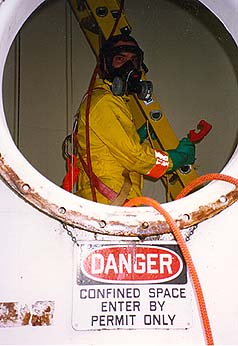 You become an entrant when any part of your body breaks the plane      of the opening.
Attendant’s Responsibilities
Remain at the entrance to the space

Know hazards & signs of exposure

Track the entrants and only allow authorized entrants to  enter

Keep constant communication
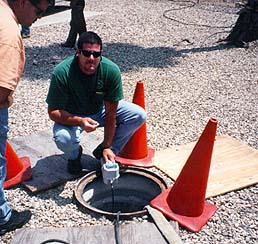 Attendant’s Responsibilities (cont.)
Protect entrants from external hazards

Monitor work activities and watch out for hazards

Contact the rescue team, if needed
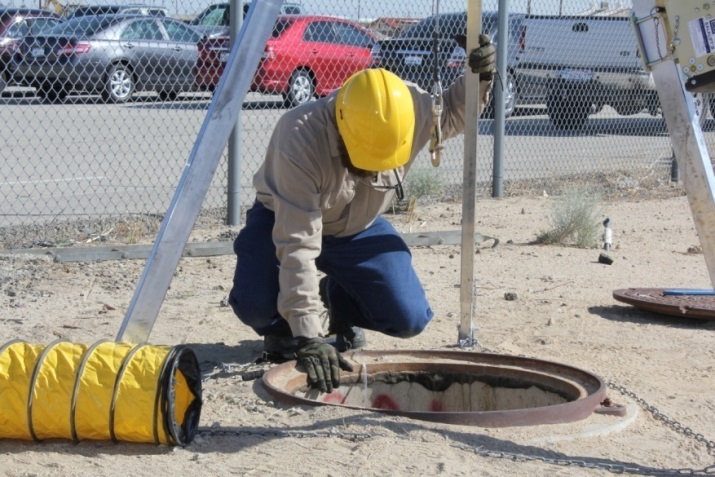 Entry Supervisors
Know hazards and signs of exposure

Ensures all hazards are controlled 

Ensures entry conditions are acceptable

Signs the permit to authorize entry & also cancels the entry permit
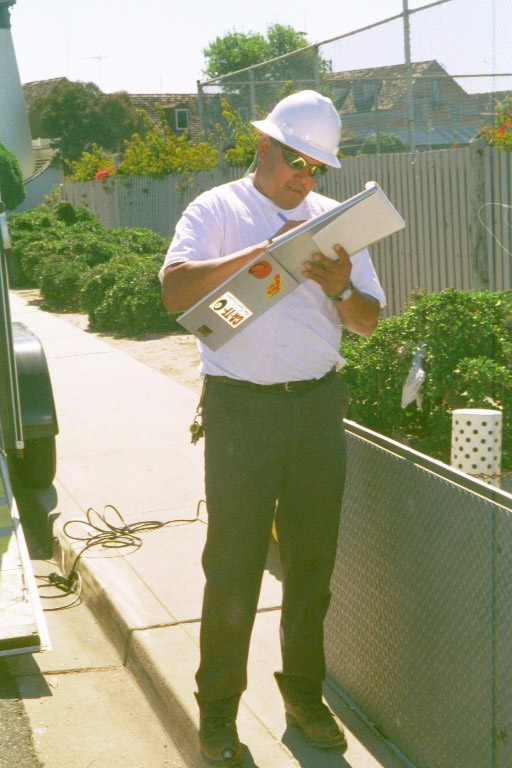 Module 1: Summary
Characteristics of confined spaces

Main hazards

Permit

Responsibilities of entrants and attendants
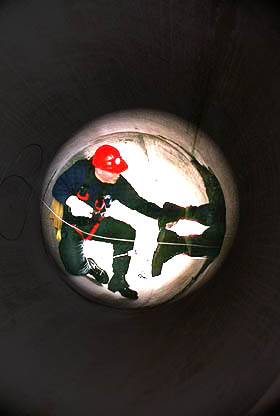 Module 2:  Hazards
Isolating the permit space 

Heat stress and noise hazards

Hazardous atmospheres
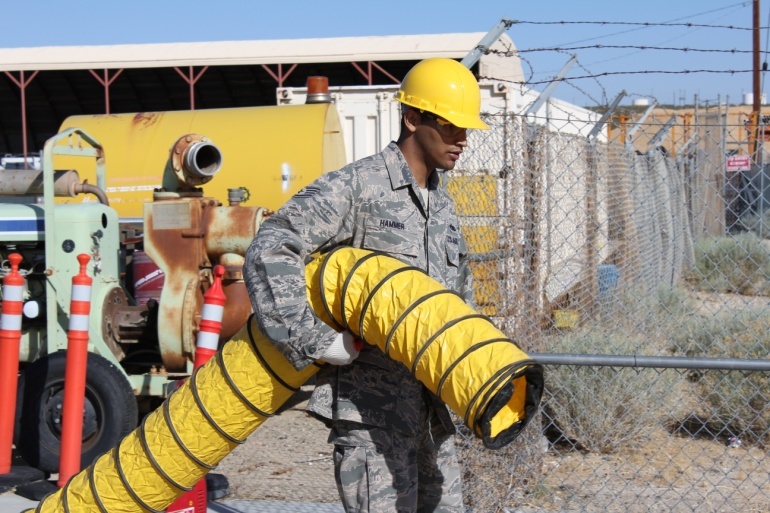 Isolation
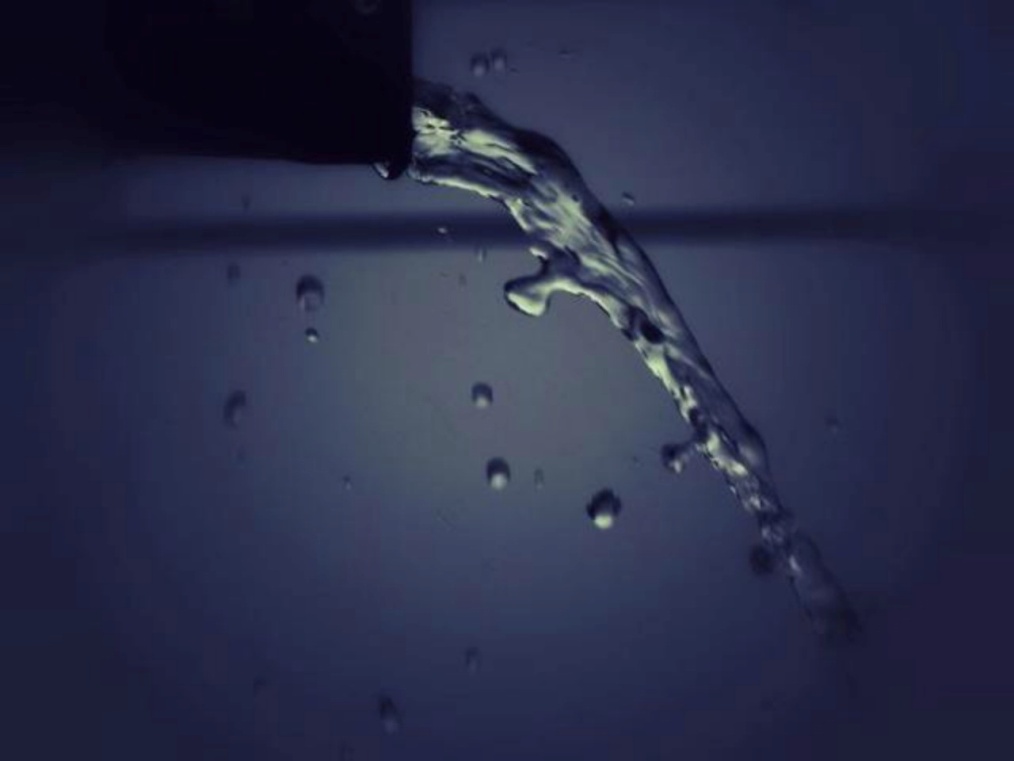 Many permit space accidents occur when hazardous energy or material enter the space.
Isolation Methods
Double block & bleed

Lockout/tagout

Blanking and bleeding

Disconnecting mechanical linkages
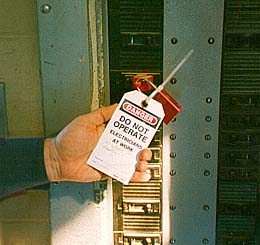 Isolation (cont.)
The entry permit should specify which   isolation measures must be taken to make the space safe to enter.

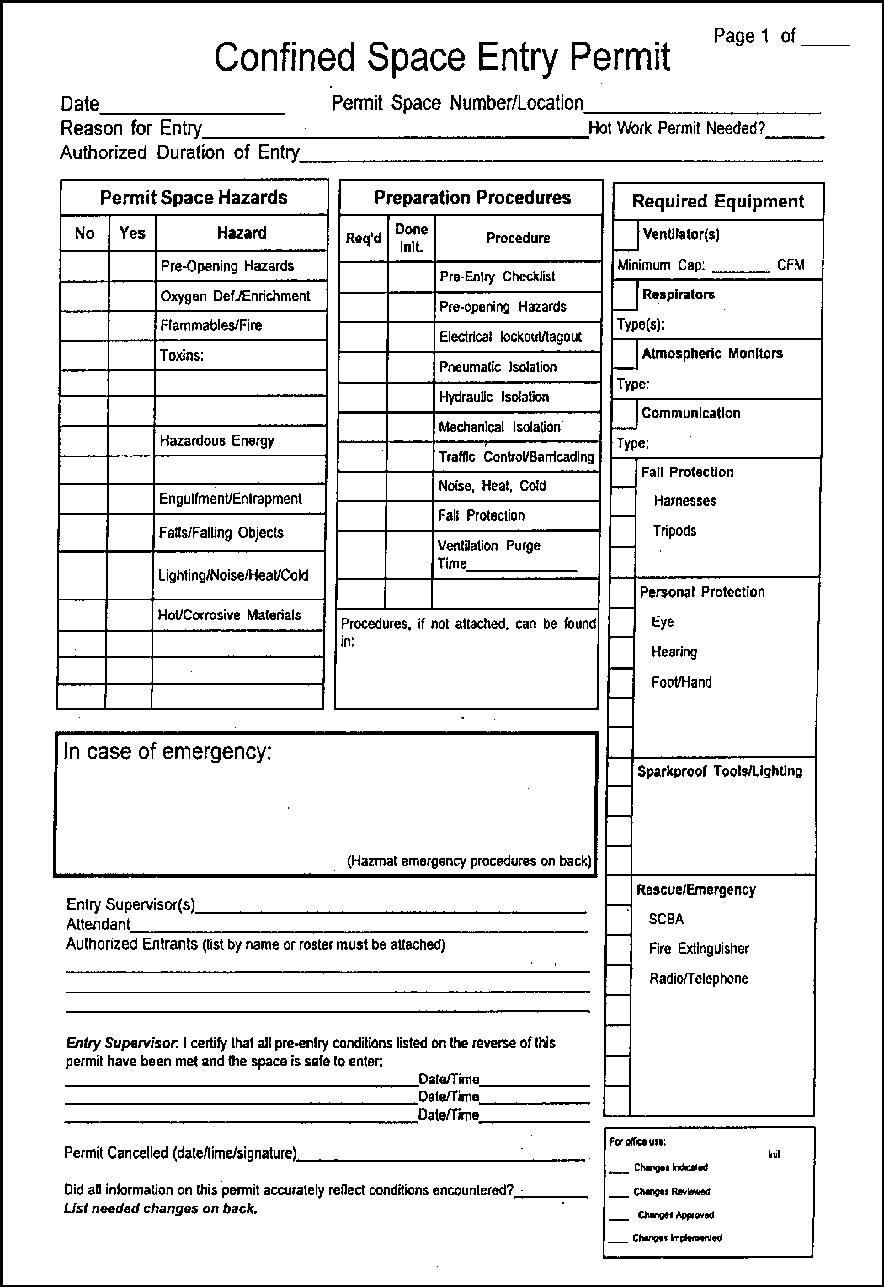 120
110
100
90
80
70
60
50
40
30
Heat Hazards
Heat Rash

Heat Cramps

Heat Exhaustion

Heat Stroke
Heat stroke is a life-threatening condition.  This is an emergency.The victim should be cooled down with running water, moist cloths, and fanning (apply ice to limited areas). Administer fluids if the victim is able to accept them.  Do not give aspirin, medication, alcohol, or stimulants (caffeine/cigarettes).
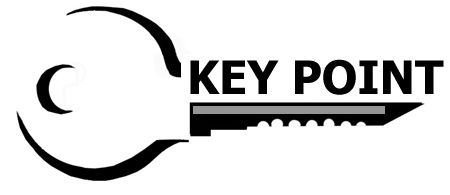 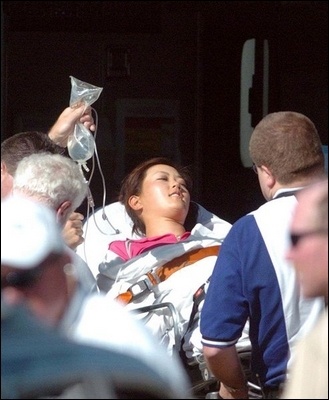 Atmospheric Hazards
Hazardous atmospheres cause many of the accidents in confined spaces.
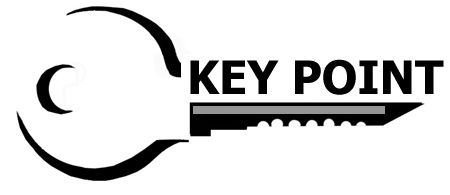 An atmosphere that seems safe near the entrance can be deadly just a few feet away.
Atmospheric Hazards
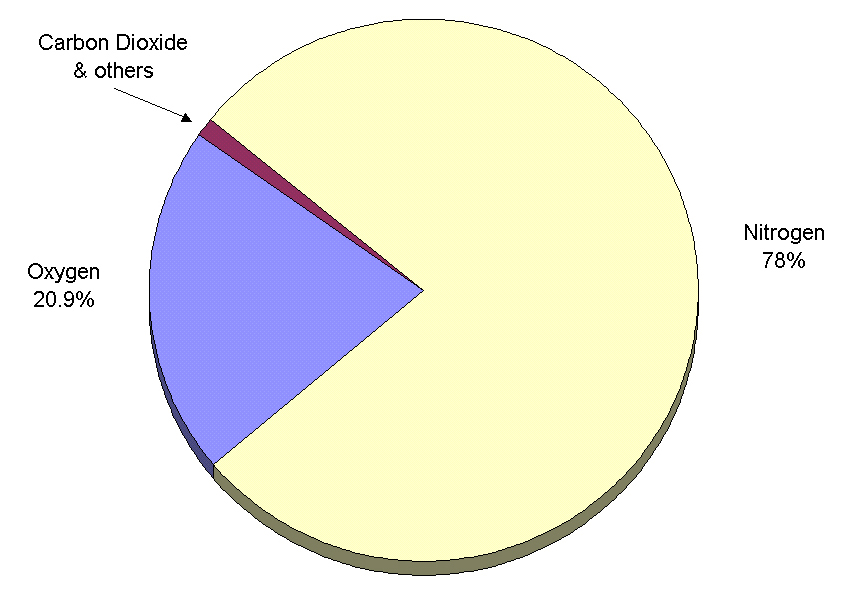 Other Gases
1%
Oxygen
20.9%
Composition of 
Normal Air
Nitrogen
78%
Types of Hazardous Atmospheres
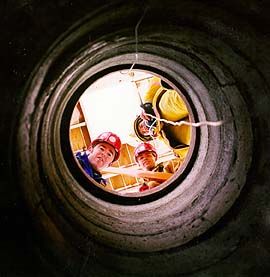 Oxygen deficient:  Less than 19.5 % O2 

Flammable:  LEL over 10% or O2 above 23.5 %

Toxic:  Toxic gases, vapors, mists or dusts at or above exposure limits
It is possible to have any combination of these three hazards.
Hazardous Atmospheres
Human senses (sight, smell, taste) cannot          protect you from hazardous atmospheres since                          some gases have no taste or odor.
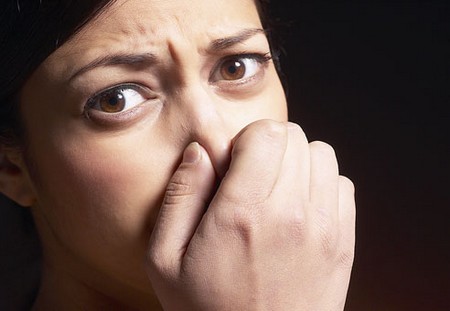 Rises
Pockets
Sinks
Gas Behavior in Confined Spaces
Stratification
Pocketing
Vapor Densities
Gas Behavior in Confined Spaces
If the gas is heavier than air (V.D. > 1), the gas will sink.
If the gas is lighter than air (V.D. < 1), the gas will rise.
The possibility of layers or pockets is the reason to check/test all levels of the confined space.

Key Point:   	Remember to check the vapor densities of any contaminant you suspect may be present.
OXYGEN
less than
Oxygen Deficient Atmospheres
Common in spaces with little or no natural ventilation
Air with oxygen levels lower than 19.5% is HAZARDOUS.
OXYGEN
Causes of Oxygen Deficiency
Displacement
Bacteria (decay/rot)
Oxidation (rust)
Combustion
Absorption
Symptoms of O2 Deficiency
Symptoms
Oxygen Level
Minimum permissible level
Possibly impaired coordination
Respiratory/pulse increase, impaired judgment/coordination
Further increase in respiration, pulse
Fainting, nausea, vomiting, blue lips
4 – 5 minutes: Recovery with treatment
6 minutes: 50% mortality
8 minutes: 100% mortality
Coma in 40 seconds or less
19.5%
15 – 19%
12 – 14%

10 – 12%
8 – 10%
6 – 8%


0 – 6%
Oxygen Hazards
Never ventilate a space with pure oxygen because oxygen levels higher than 23.5 % increase the fire hazard in and around the space.
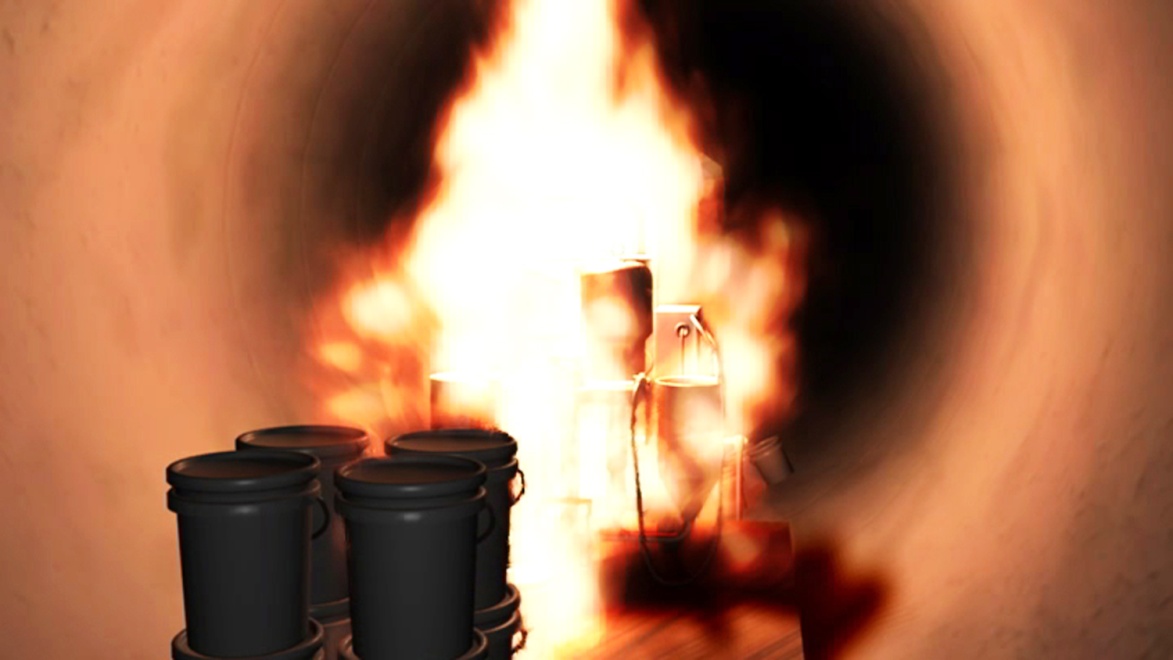 Combustible Atmospheres
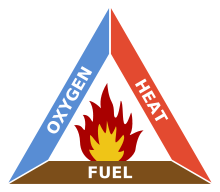 Sufficient oxygen

Sufficient fuel

Ignition source (flame, spark, hot surface)
The Fire Triangle
Combustible Particulate Atmospheres
If vision is obscured by combustible dusts or mists at a distance of five feet, a hazard exists.
Some particulates may pose a hazard at lower concentrations.
Examples include:  coal dust, grain dust, saw (wood) dust, and sugar.
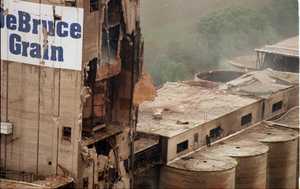 Flammable Range, UEL, LEL
Flammable (Explosive) Range. 

The range of flammable vapor or gas-air mixture between the upper and lower flammable limits is known as the "flammable range", also often referred to as the "explosive range".
Flammable Range, UEL, LEL
Lower Explosive Limit (LEL)  
		-or Lower Flammable Limit (LFL)
The lower explosive limit (LEL) or lower flammable limit (LFL) of a combustible gas is defined as the smallest amount of the gas that will support a self-propagating flame when mixed with air (or oxygen) and ignited. 

Below the LEL/LFL, the mixture is said to be too “lean” to burn.
Flammable Range, UEL, LEL
Upper Explosive Limit (LEL) 
		-or Upper Flammable Limit (LFL)
The upper explosive limit (LEL) or upper flammable limit (LFL) of a combustible gas is defined as the maximum amount of the gas that will support a self-propagating flame when mixed with air (or oxygen) and ignited. 

Above the UEL/UFL, the mixture is said to be too “rich” to burn.
Toxic Atmospheres
Sources:
Bacteria
Toxins stored (or once stored) in the space
Substances brought into space
Work being done in or near space
Engine exhaust
Toxic Atmospheres (cont.)
A toxic atmosphere is present whenever gases, dusts, mists, or vapors exist in concentrations that can cause illness or injury.
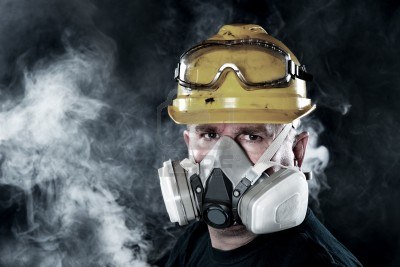 Carbon Dioxide (CO2)
Odorless 
Colorless
Component of normal air (which                           contains  about 370 ppm of CO2). 
Heavier than air
Common as dry ice or compressed liquid
Product of organic decay
Byproduct of fermentation
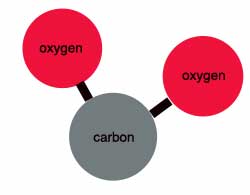 Carbon Dioxide: Symptoms of Overexposure
Headache and dizziness
Prickling or burning skin sensations
Breathing difficulty or painful breathing
Sweating and a sense of malaise
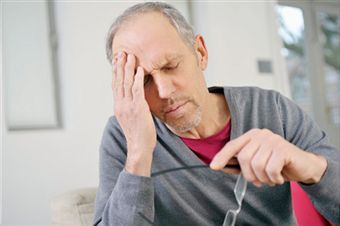 Carbon Monoxide (CO)
Component of engine exhaust; product of incomplete combustion
Odorless and colorless
Interferes with blood’s ability to transport oxygen
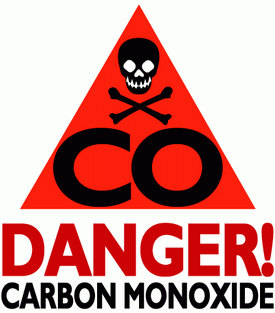 Carbon Monoxide: Symptoms of Overexposure
Symptoms
Exposure Time
CO Level
Permissible Exposure Level
Slight headache, other discomfort
Headache, discomfort, irritation

Confusion, headache, nausea, tendency to stagger, slight heart palpitations
Unconsciousness
35
200

400 – 600

1000 – 2000


2000 - 5000
8 hours
3 hours

1 – 2 hours

½ - 2 hours


Minutes
Hydrogen Sulfide (H2S)
Associated with sewers, the oil and gas industry, and organic decay
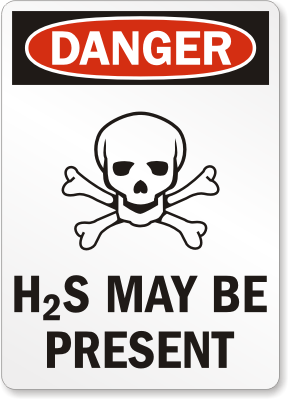 Irritant of the mucous membranes
Highly toxic 
Flammable (LEL = 4% by volume)
Heavier than air; rotten egg odor
Diminishes a person’s ability to smell
Hydrogen Sulfide:
 Symptoms of Overexposure
Irritation of the eyes and respiratory tract
Temporary suspension of breathing (apnea)
Dizziness and headache
Fatigue
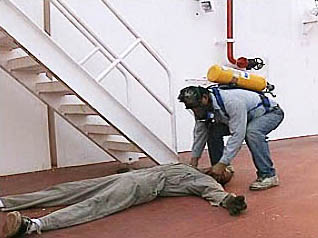 Hydrogen Sulfide Exposure
Symptoms
H2S Level
Exposure Time
10
50 – 100

200 – 300

500 – 700
1000
Permissible Exposure Level
Mild eye and respiratory irritation
Marked eye and respiratory irritation
Unconsciousness, death
Unconsciousness, death
Ceiling Limit
1 hour

1 hour

½ - 1 hour
Minutes
Module 3 – Making Safe Entries
Monitors

Ventilators and other equipment

Emergencies
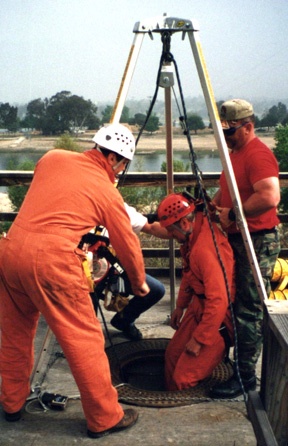 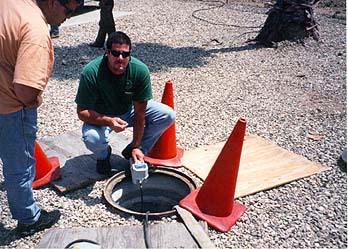 Atmospheric Monitors
Always test air before breathing it!
Atmospheric Monitors (gas detectors/indicators) contain sensors that react with the contaminant.
You should always calibrate and zero the monitor.  You also should ensure that the alarms are working, and that you will be able to see and hear them. 
An inaccurate monitor will not protect you.
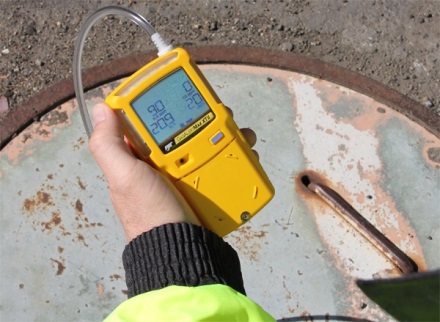 Calibration and Zeroing
Calibration means to expose the monitor to a sample gas with known concentrations.

Zeroing the instrument means to expose the monitor to a fresh-air atmosphere, free of contaminants, during initial set-up of the instrument.
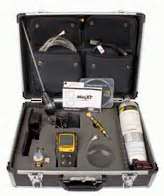 Sensors wear out over time, and some substances reduce sensor accuracy.
Rise
Float
Sink
Assessing Air Quality
If not using a multi-gas monitor:

TEST FOR O2 FIRST

Test for combustibles

Test for toxins
Be sure to test ALL levels
Most explosions and fires occur at the point of entry.
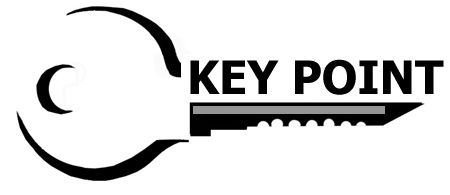 Atmospheric Monitors: Summary
Essential for entering most permit spaces
Calibrate and zero
Make sure alarms work and can be heard in the space
Test ALL levels
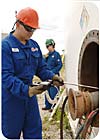 Communications
Attendant and entrant must remain in constant communication.

Attendant must be able to summon rescue team.

Can use hand or rope signals, radios, hard-wired systems.
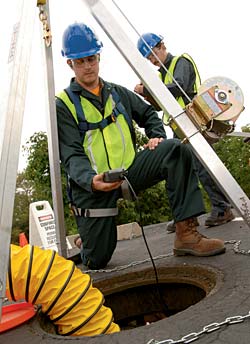 Harnesses & Tripods
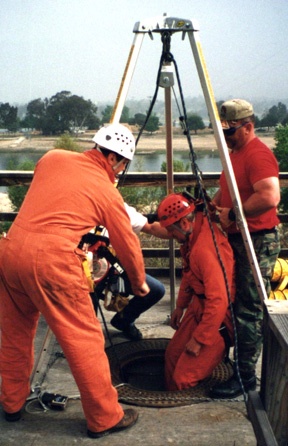 Provide fall protection
Attendant can rescue an entrant without assistance
Raise and lower entrant
Can cause entanglement problems
Ventilators/Blowers
Purge times are on the size of the space and atmospheric testing

Hang hose properly - 1 foot below ceiling,  2 feet above floor

Ensure blower supplies clean air
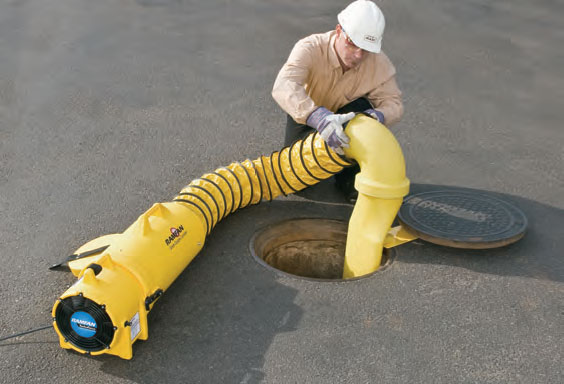 Space Ventilation
WIND
WIND
SHORT CIRCUITING
RECIRCULATING
Hose too short 
Air turns to path of least resistance
Fan intake in downwind
Hazardous air is drawn into fan
Space Ventilation
WIND
WIND
POSITIVE PRESSURE
NEGATIVE PRESSURE
One opening
Heavier than air gases
One opening 
Lighter than air gases
Emergency Procedures
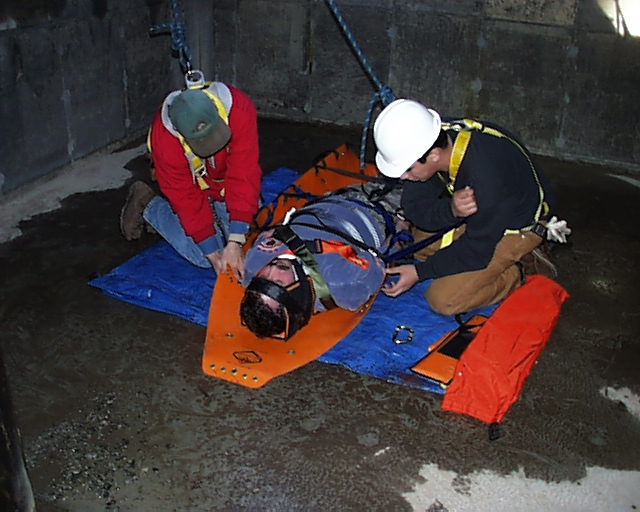 The easiest emergency to deal with is one which never occurs . . .
. . .but accidents happen and you need to know what to do.
In an Emergency:
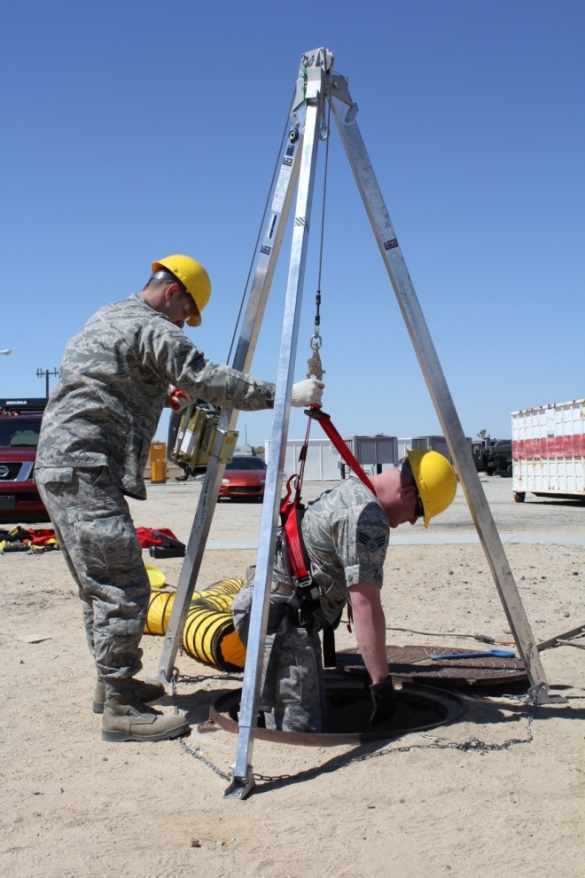 Contact rescue team

Attempt “non-entry” rescue/retrieval
Evacuation Required When . . .
Alarm on any testing instrument goes off
O2 drops to below 19.5% or rises above 23.5%
Combustibles rise above 10% of LEL/LFL
Toxins rise over exposure limits	
Outside conditions pose a hazard 
Entrant exhibits signs of exposure
Attendant must leave post
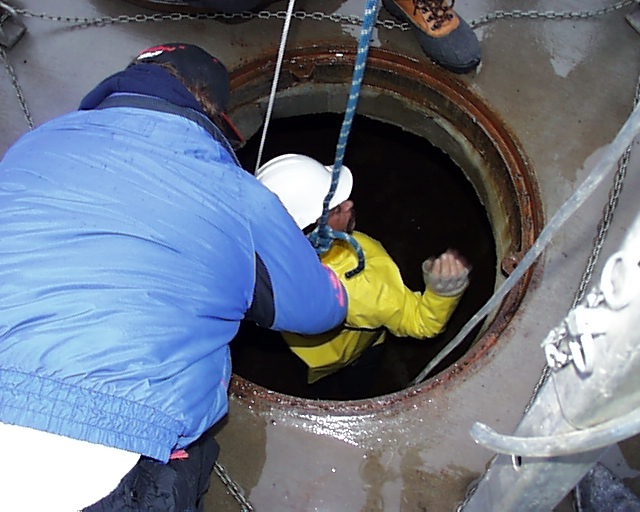 Initiating an Evacuation
Entry supervisor, entrant or attendant can order an evacuation. 

All entrants must evacuate immediately.

The permit should list emergency procedures.
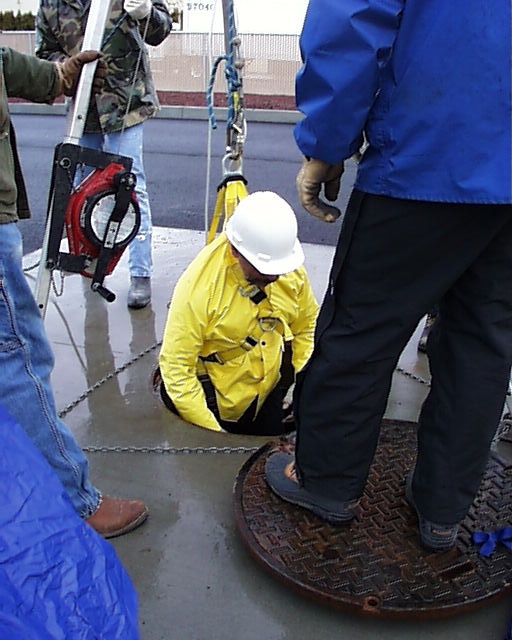 Attendant should stand by and brief rescuers when they arrive:
Number, location, identity, & condition of entrants

Cause of emergency

Conditions in permit space
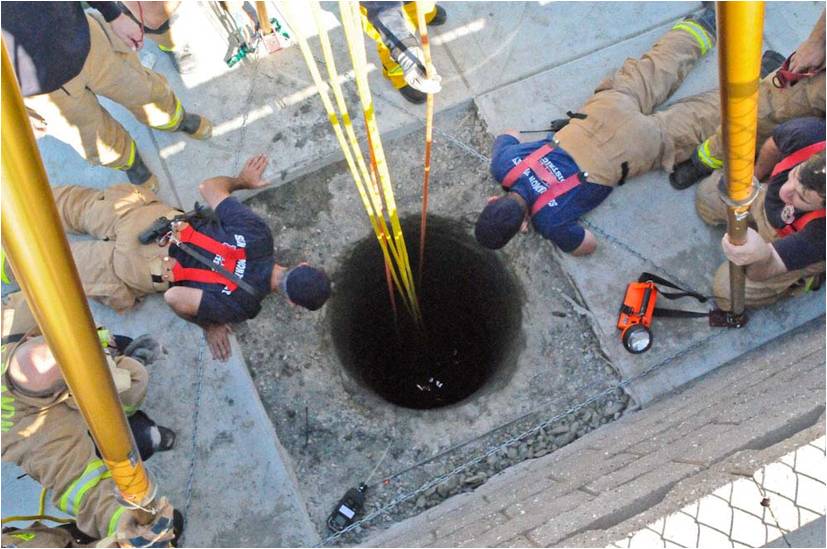 Rescue Equipment Components
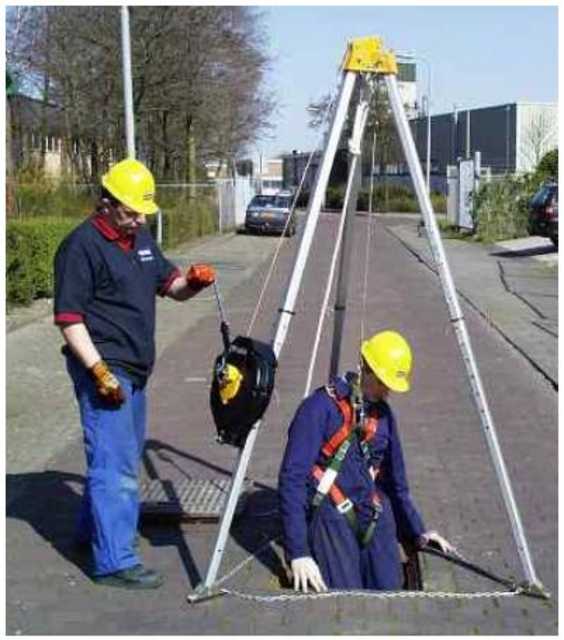 Full-Body Harness

Lifeline

Mechanical Retrieval Device (winch, tripod)
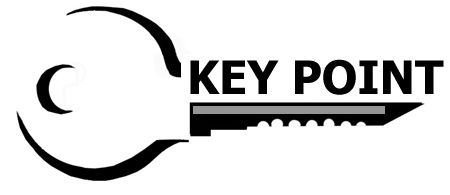 Attendants should remember:

When in doubt,
get them OUT!
Module 3: Summary
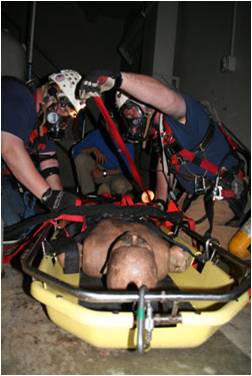 Monitors

Ventilators and other equipment

Emergencies
Review
In this module, we:
Described the characteristics of confined spaces
Defined Permit-Required Confined Spaces and Non-Permit-Required Confined Spaces and the hazards associated with these spaces 
Listed the elements of the Entry Permit
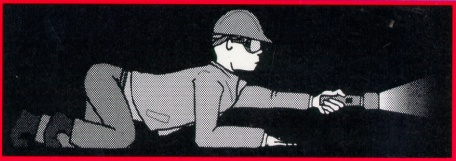 Review (cont’d)
Discussed how the hazards are managed, including atmospheric testing and ventilation
Described the responsibilities of the entry supervisor, attendant, and entrant
Defined and discussed the three types of rescue scenarios:  self-rescue, non-entry rescue, and entry rescue
Questions?
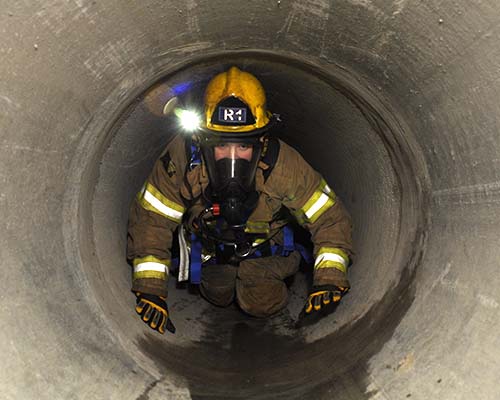